DSP First, 2/e
Lecture 17
DFT:  Discrete Fourier          Transform
License Info for DSPFirst Slides
This work released under a Creative Commons License with the following terms:
Attribution
The licensor permits others to copy, distribute, display, and perform the work. In return, licensees must give the original authors credit. 
Non-Commercial
The licensor permits others to copy, distribute, display, and perform the work. In return, licensees may not use the work for commercial purposes—unless they get the licensor's permission.
Share Alike
The licensor permits others to distribute derivative works only under a license identical to the one that governs the licensor's work.
Full Text of the License
This (hidden) page should be kept with the presentation
Aug 2016
© 2003-2016, JH McClellan & RW Schafer
2
READING ASSIGNMENTS
This Lecture:
Chapter 8, Sections 8-1, 8-2 and 8-4
Aug 2016
© 2003-2016, JH McClellan & RW Schafer
3
LECTURE OBJECTIVES
Discrete Fourier Transform



DFT from DTFT by frequency sampling

DFT computation (FFT)

DFT pairs and properties
Periodicity in DFT (time & frequency)
Aug 2016
© 2003-2016, JH McClellan & RW Schafer
4
Sample the DTFT  DFT
Want computable Fourier transform
Finite signal length (L)
Finite number of frequencies
k is the frequency index
Aug 2016
© 2003-2016, JH McClellan & RW Schafer
5
Want a Computable INVERSE Fourier Transform
Write the inverse DTFT as a finite Riemann sum:



Note that 

Propose:


This is the inverse Discrete Fourier Transform (IDFT)
Aug 2016
© 2003-2016, JH McClellan & RW Schafer
6
Inverse DFT when L=N       (proof)
Complex exponentials are ORTHOGONAL
Aug 2016
© 2003-2016, JH McClellan & RW Schafer
7
Orthogonality of Complex Exponentials
The sequence set:
because                        ,                    

and
Aug 2016
© 2003-2016, JH McClellan & RW Schafer
8
4-pt DFT: Numerical Example
Take the 4-pt DFT of the following signal
Aug 2016
© 2003-2016, JH McClellan & RW Schafer
9
N-pt DFT: Numerical Example
Take the N-pt DFT of the impulse
Aug 2016
© 2003-2016, JH McClellan & RW Schafer
10
4-pt iDFT: Numerical Example
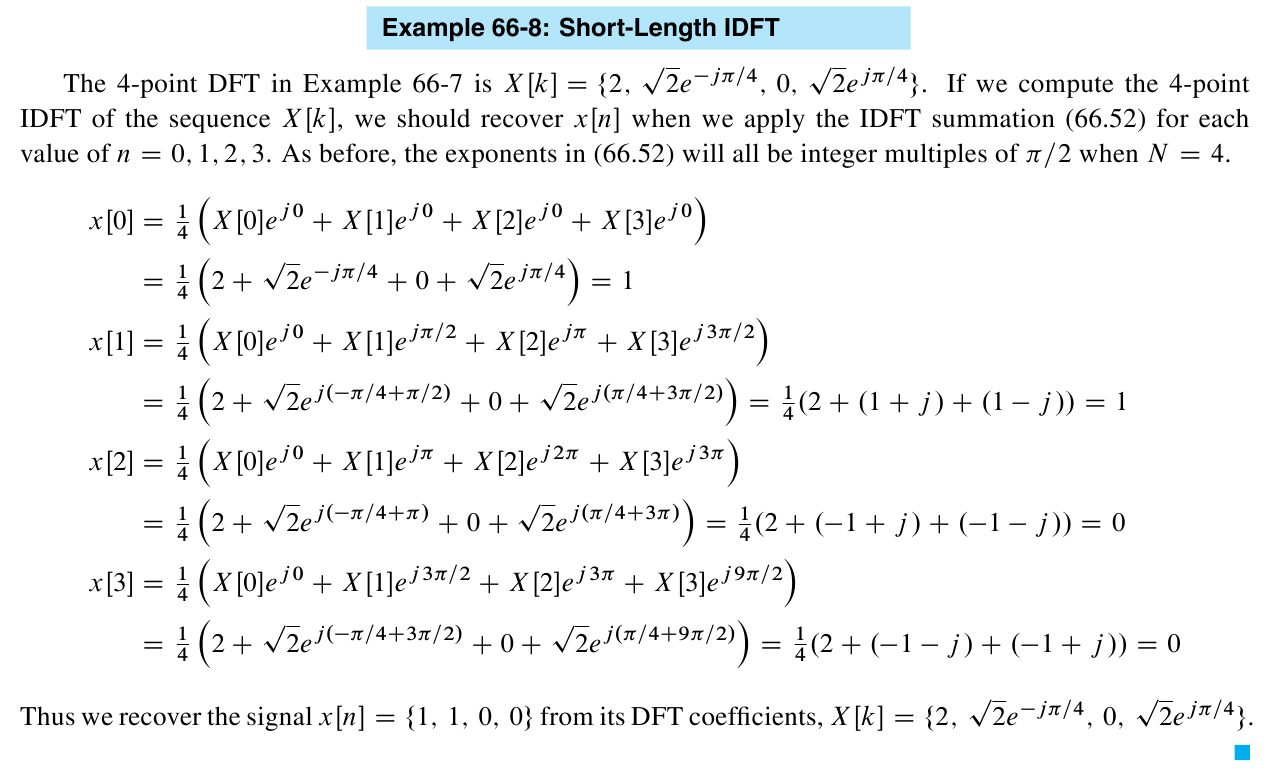 Aug 2016
© 2003-2016, JH McClellan & RW Schafer
11
Matrix Form for N-pt DFT
In MATLAB, NxN DFT matrix is  dftmtx(N)
Obtain DFT by    X = dftmtx(N)*x
Or, more efficiently by    X = fft(x,N)
Fast Fourier transform (FFT) algorithm later
Signal
vector
DFT matrix
Aug 2016
© 2003-2016, JH McClellan & RW Schafer
12
FFT: Fast Fourier Transform
FFT is an algorithm for computing the DFT

N log2N  versus  N2 operations
Count multiplications (and additions)
For example, when N = 1024 = 210
≈10,000 ops vs. ≈1,000,000 operations
≈1000 times faster

What about N=256, how much faster?
Aug 2016
© 2003-2016, JH McClellan & RW Schafer
13
Zero-Padding gives denser FREQUENCY SAMPLING
Want many samples of DTFT
WHY?  to make a smooth plot
Finite signal length (L)
Finite number of frequencies (N)
Thus, we need
Aug 2016
© 2003-2016, JH McClellan & RW Schafer
14
Zero-Padding with the FFT
Get many samples of DTFT
Finite signal length (L)
Finite number of frequencies (N)
Thus, we need
In MATLAB
Use    X = fft(x,N)
With  L=length(x) less than N
Define xpadtoN = [x,zeros(1,N-L)];
Take the N-pt DFT of  xpadtoN
Aug 2016
© 2003-2016, JH McClellan & RW Schafer
15
DFT periodic in k  (frequency domain)
Since DTFT is periodic in frequency, the DFT must also be periodic in k


What about Negative indices and Conjugate Symmetry?
Aug 2016
© 2003-2016, JH McClellan & RW Schafer
16
DFT Periodicity in Frequency Index
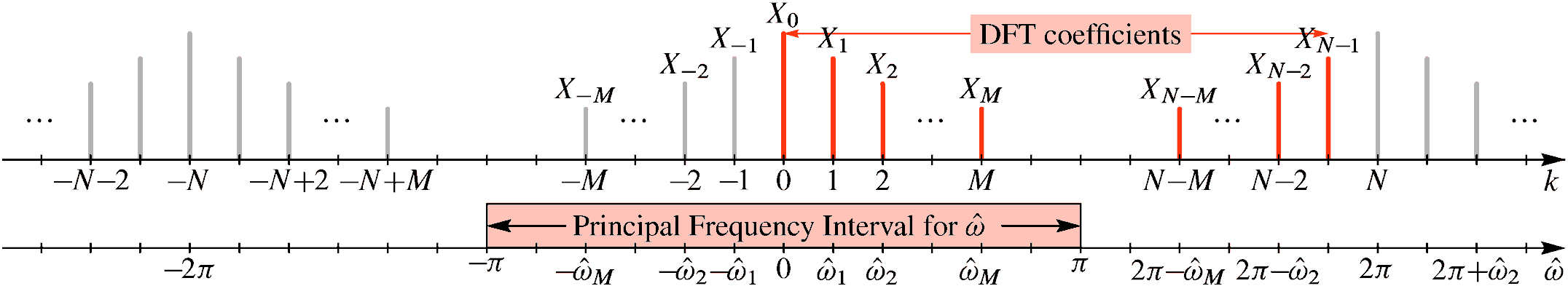 Aug 2016
© 2003-2016, JH McClellan & RW Schafer
17
DFT pairs & properties
Recall DTFT pairs because DFT is sampled DTFT
See next two slides
DFT acts on a finite-length signal, so we can use DTFT pairs & properties for finite signals

Want DFT properties related to computation

And, we will concentrate on one more pair:
DTFT and DFT of finite sinusoid (or cexp)
Length-L signal
N-pt DFT
Aug 2016
© 2003-2016, JH McClellan & RW Schafer
18
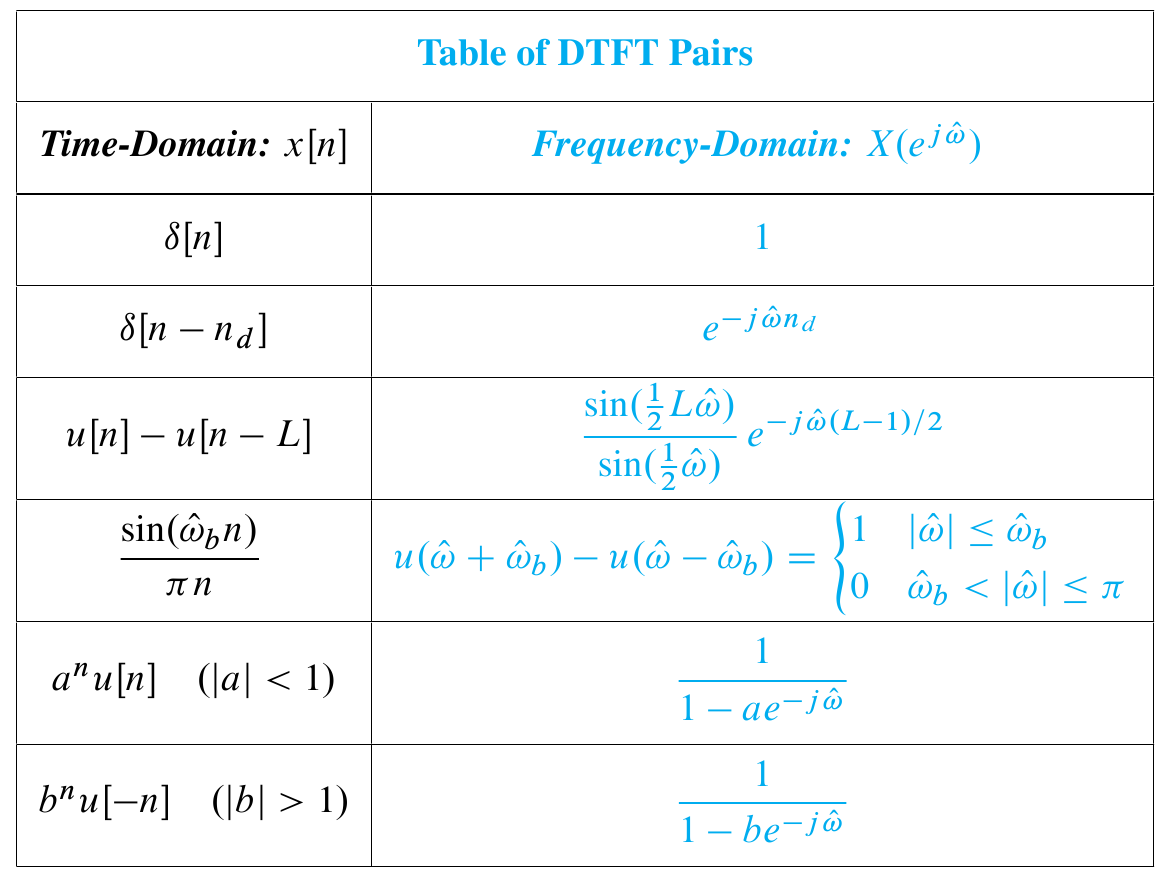 These 3 signals have infinite length
Aug 2016
© 2003-2016, JH McClellan & RW Schafer
19
Summary of DTFT Pairs
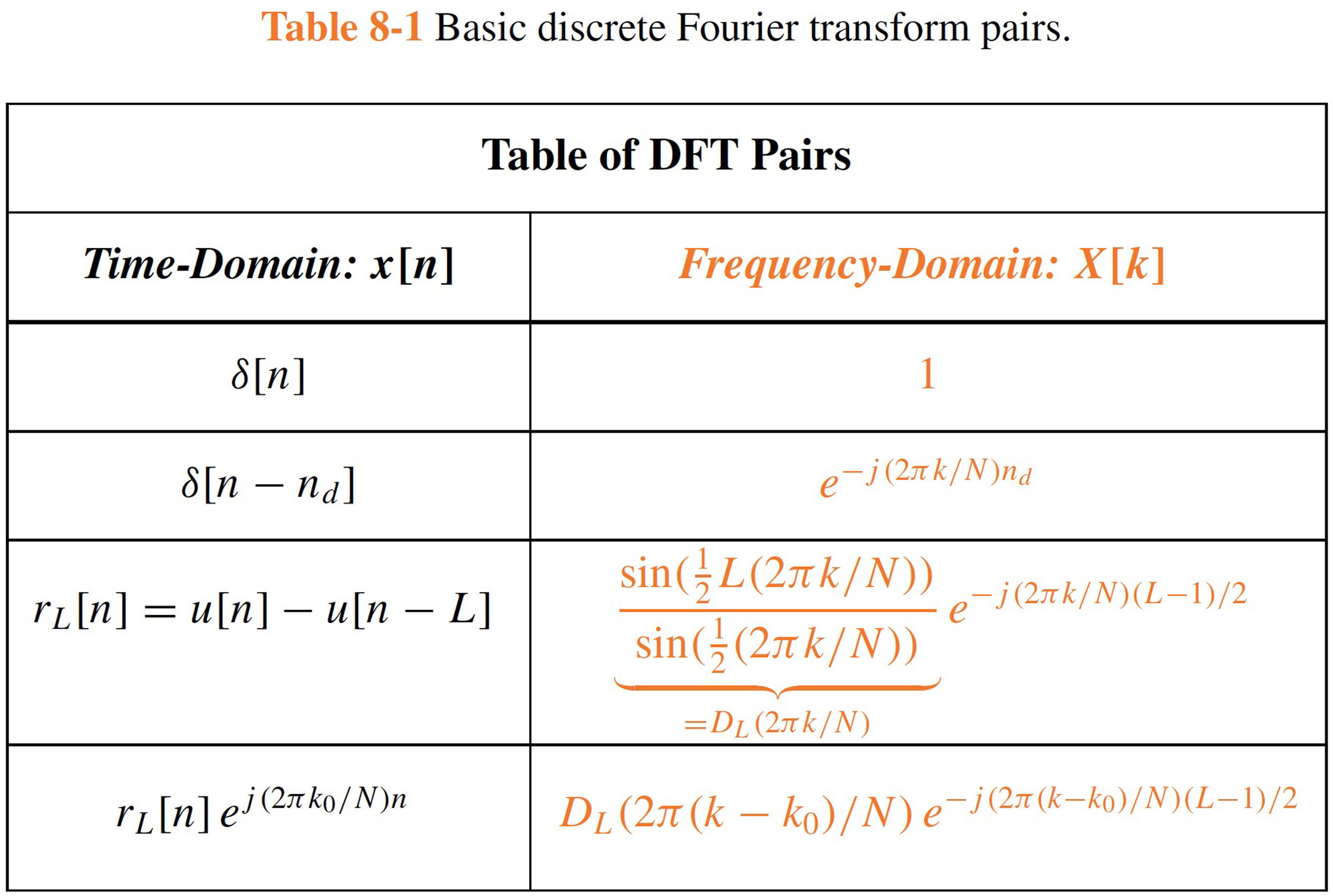 Aug 2016
© 2003-2016, JH McClellan & RW Schafer
20
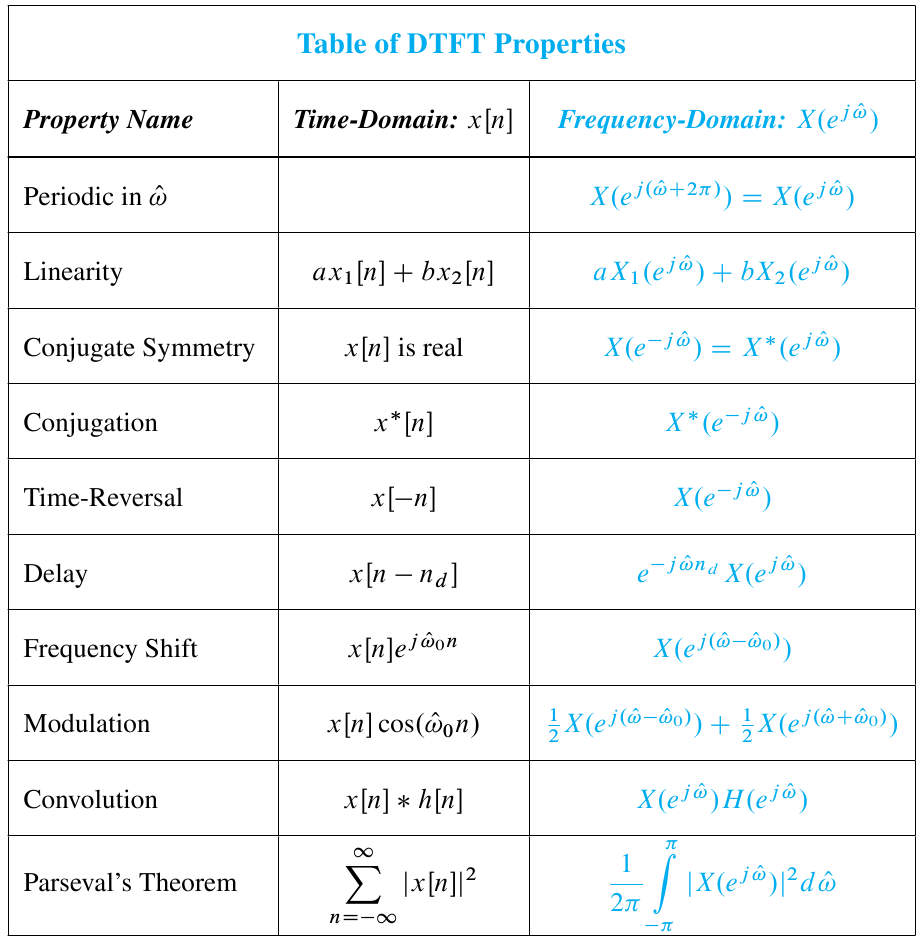 These 3 properties involve circular indexing
Aug 2016
© 2003-2016, JH McClellan & RW Schafer
21
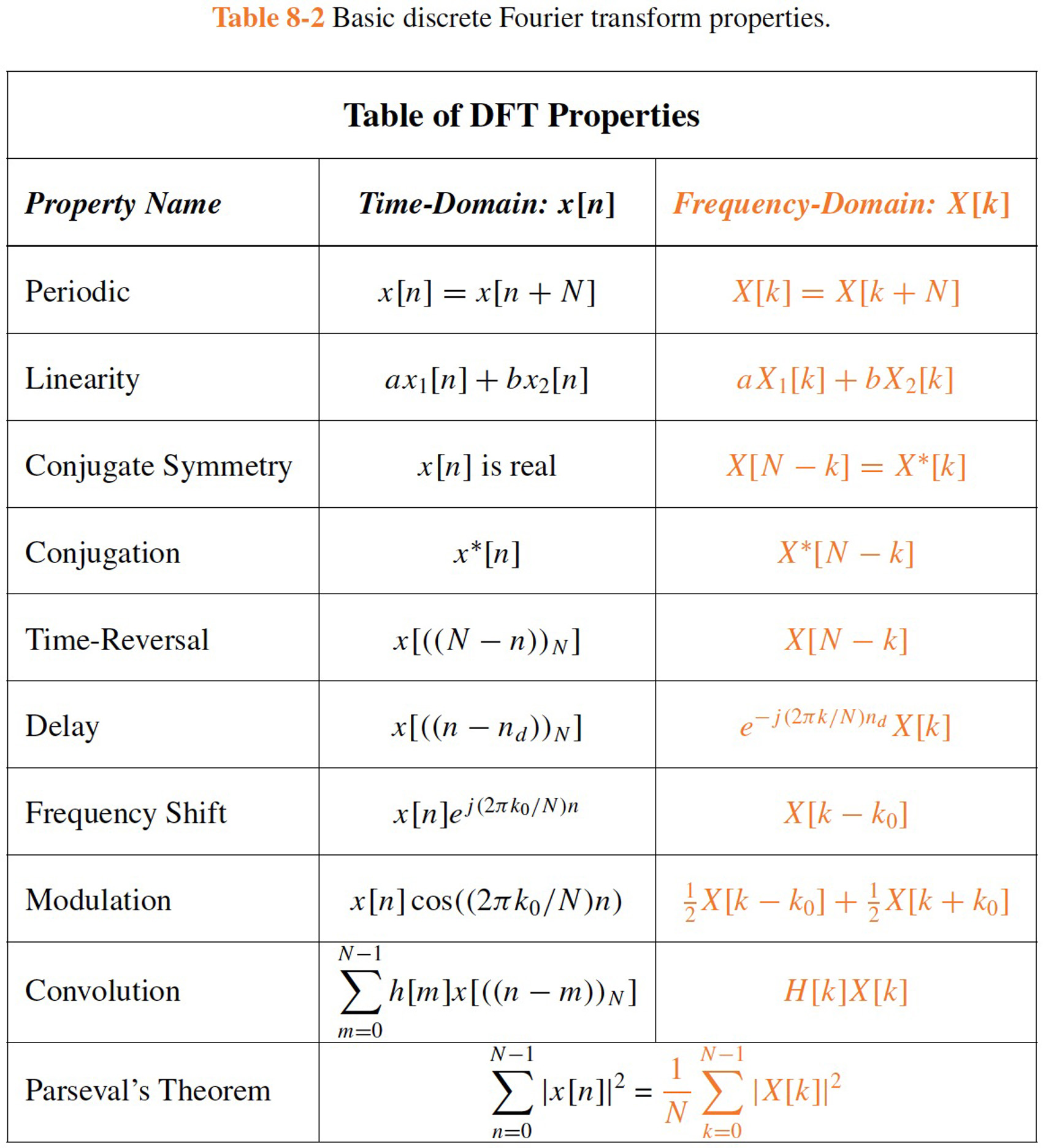 Aug 2016
© 2003-2016, JH McClellan & RW Schafer
22
Convolution Property not the same
Almost true for DFT: 
Convolution maps to multiplication of transforms
Need a different kind of convolution
CIRCULAR CONVOLUTION
LATER in an advanced DSP course

Likewise, for Time-Shifting
Has to be circular
Because the “n” domain is also periodic
Aug 2016
© 2003-2016, JH McClellan & RW Schafer
23
Delay Property of DFT
Recall DTFT property for time shifting:


Expected DFT property via frequency sampling


Indices such as            must be evaluated modulo-N because
Aug 2016
© 2003-2016, JH McClellan & RW Schafer
24
DTFT of a Length-L Pulse
Know DTFT of finite rectangular pulse
Dirichlet form and a linear phase term





Use frequency-sampling to get DFT
Aug 2016
© 2003-2016, JH McClellan & RW Schafer
25
DTFT of a Finite Length Complex Exponential (1)
Know DTFT of finite rectangular pulse
Dirichlet form and a linear phase term





Use frequency-shift property
Aug 2016
© 2003-2016, JH McClellan & RW Schafer
26
DTFT of a Finite Length Complex Exponential (2)
Know DTFT, so we can sample in frequency


Thus, the N-point DFT is
Dirichlet Function
Aug 2016
© 2003-2016, JH McClellan & RW Schafer
27
20-pt DFT of Complex Exponential
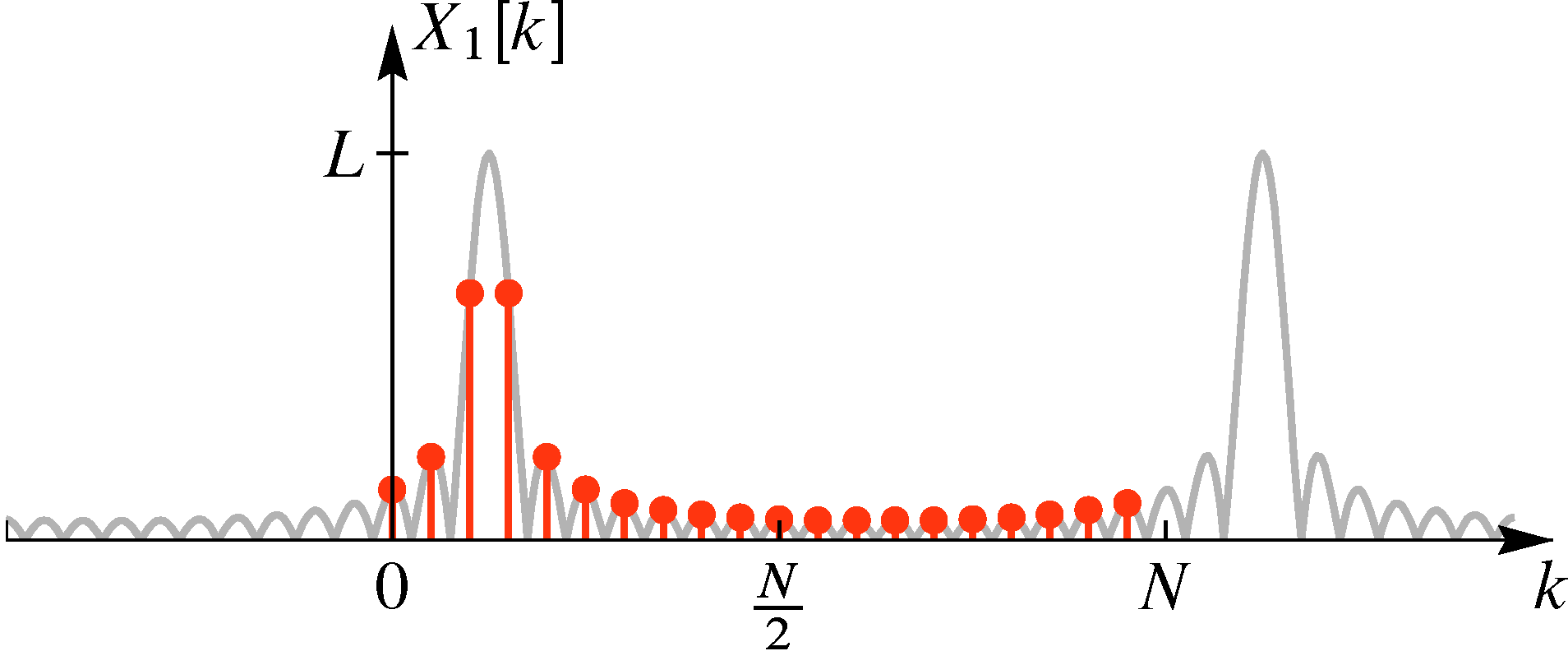 Aug 2016
© 2003-2016, JH McClellan & RW Schafer
28
20-pt DFT of Complex Exp: “on the grid”
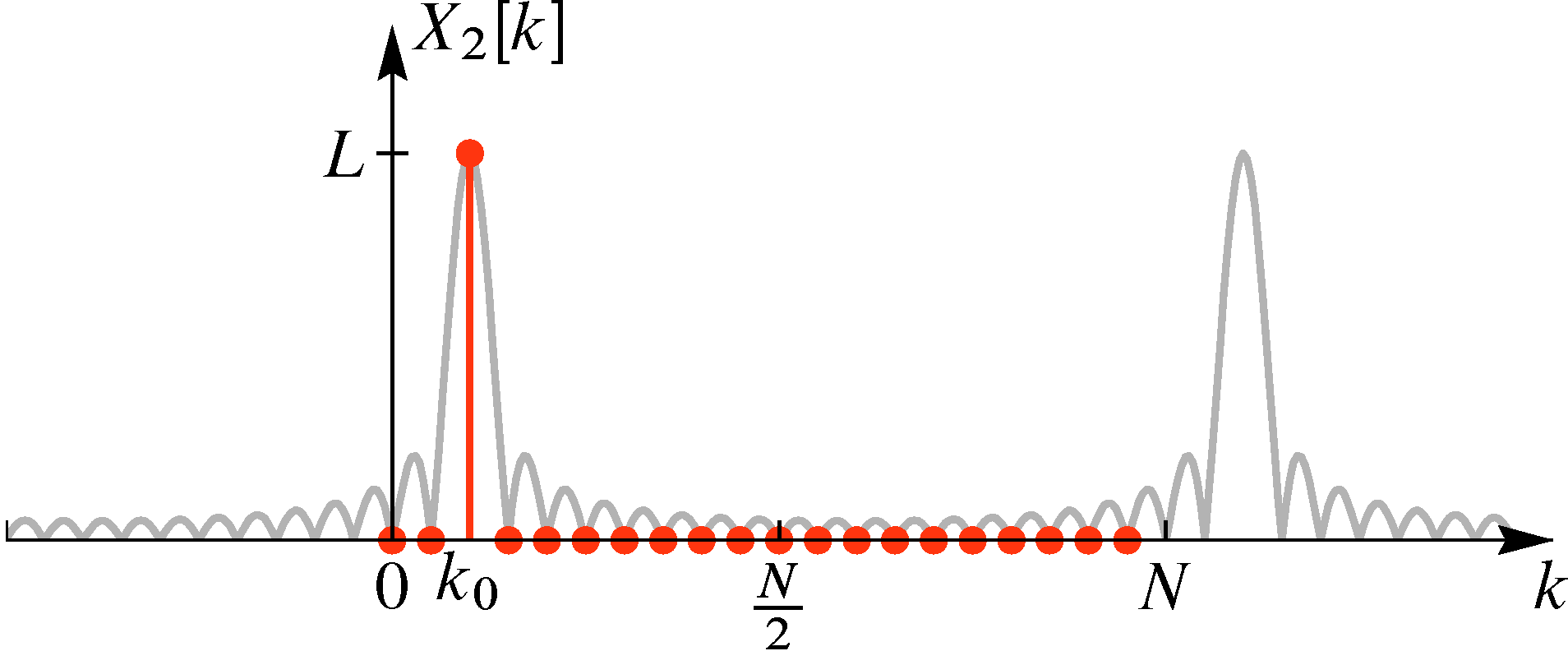 Aug 2016
© 2003-2016, JH McClellan & RW Schafer
29
50-pt DFT of Sinusoid: zero padding
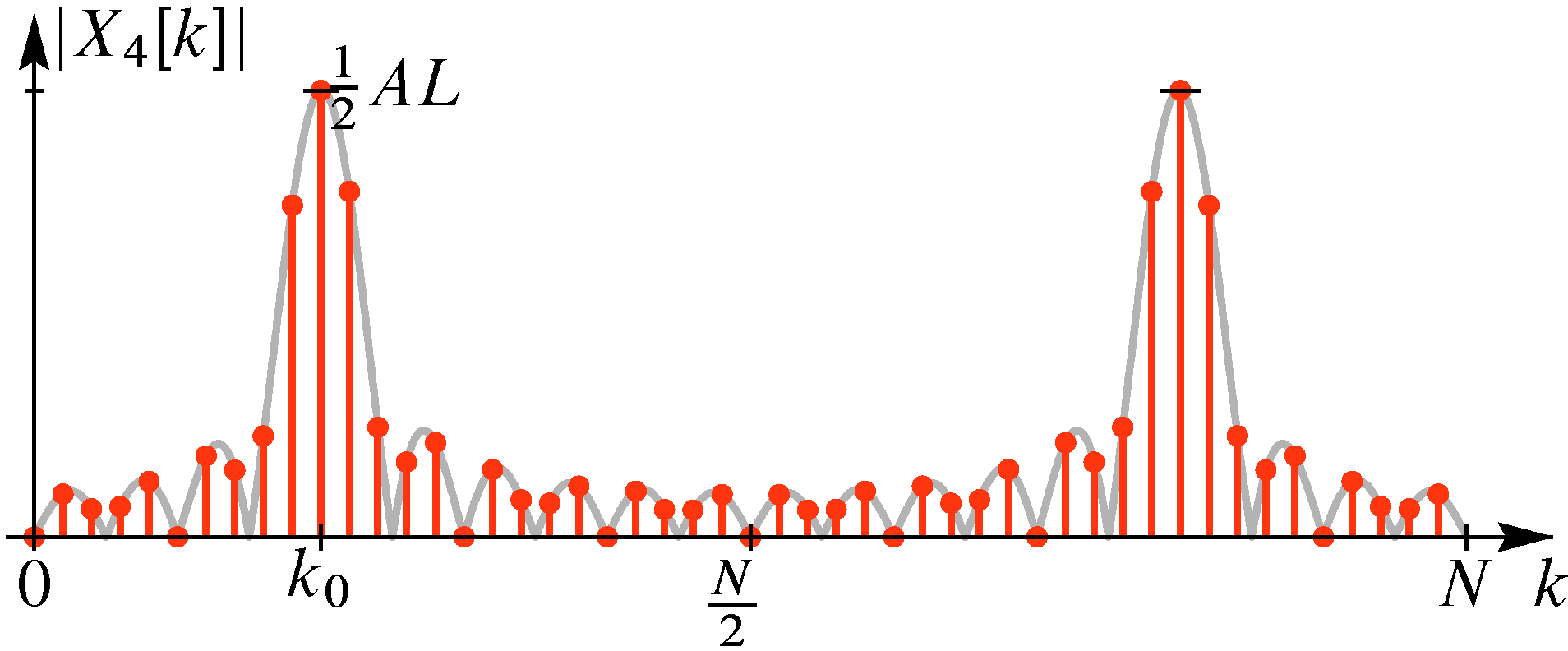 ?
Aug 2016
© 2003-2016, JH McClellan & RW Schafer
30
RECALL: BandPass Filter  (BPF)
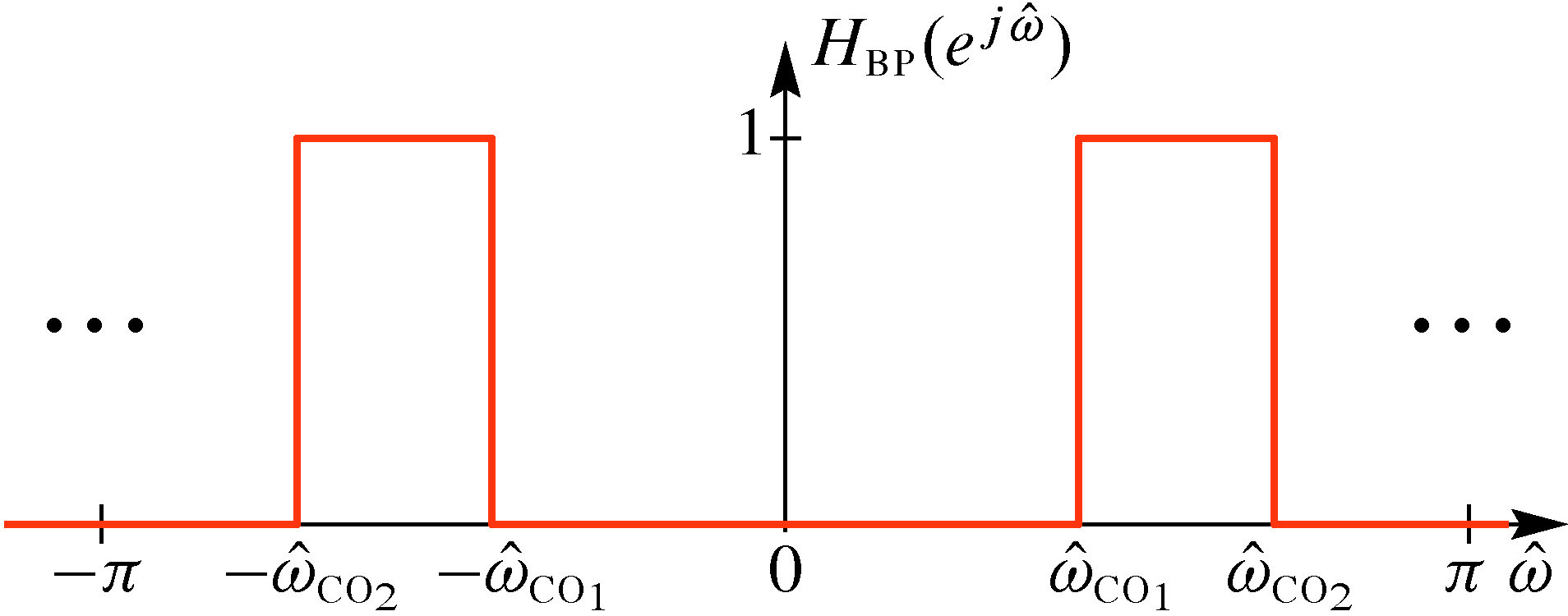 Frequency shifting
up and down is done
by cosine multiplication
in the time domain
BPF is frequency shifted
version of LPF (below)
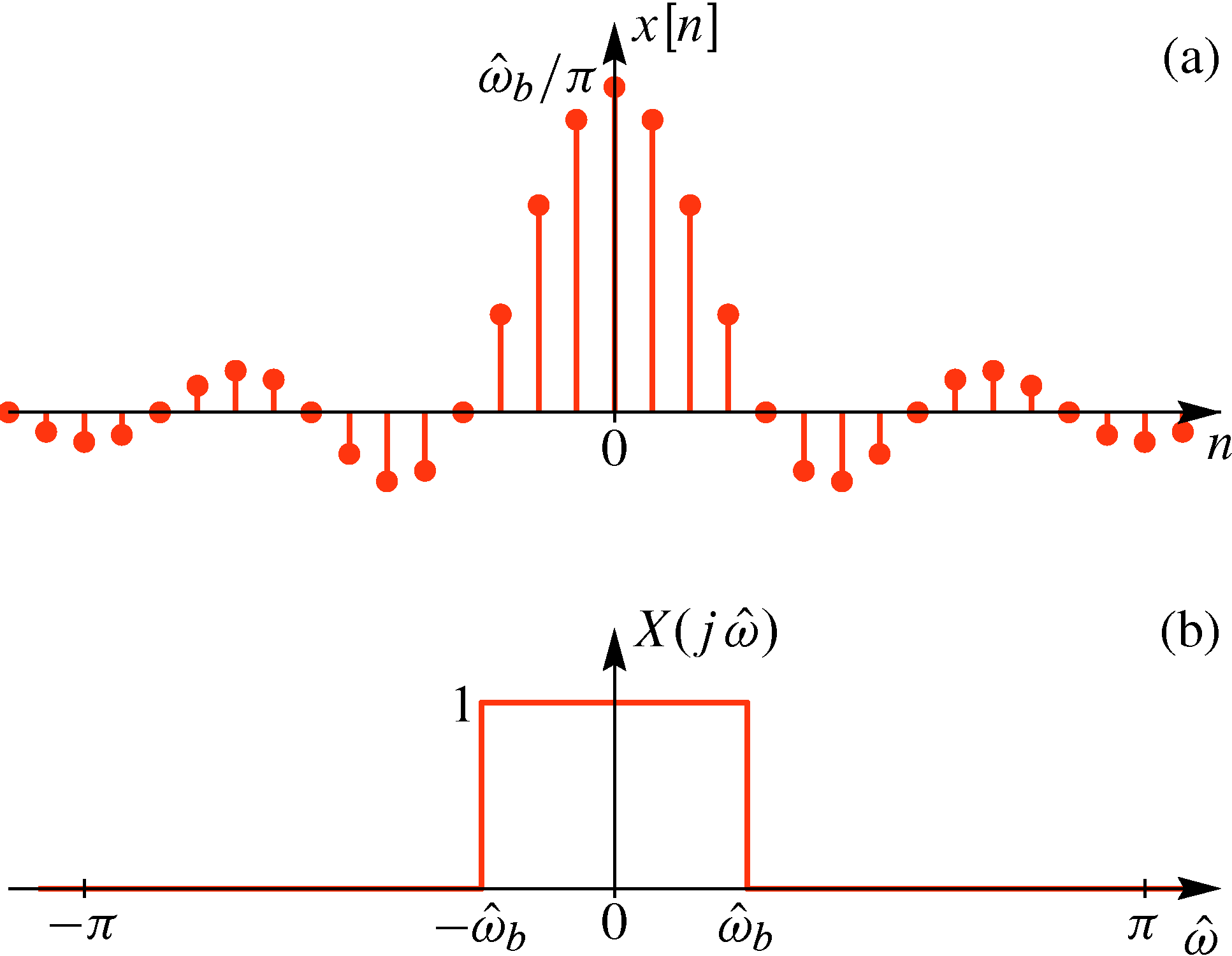 Aug 2016
© 2003-2016, JH McClellan & RW Schafer
31
50-pt DFT of Sinusoid: zero padding
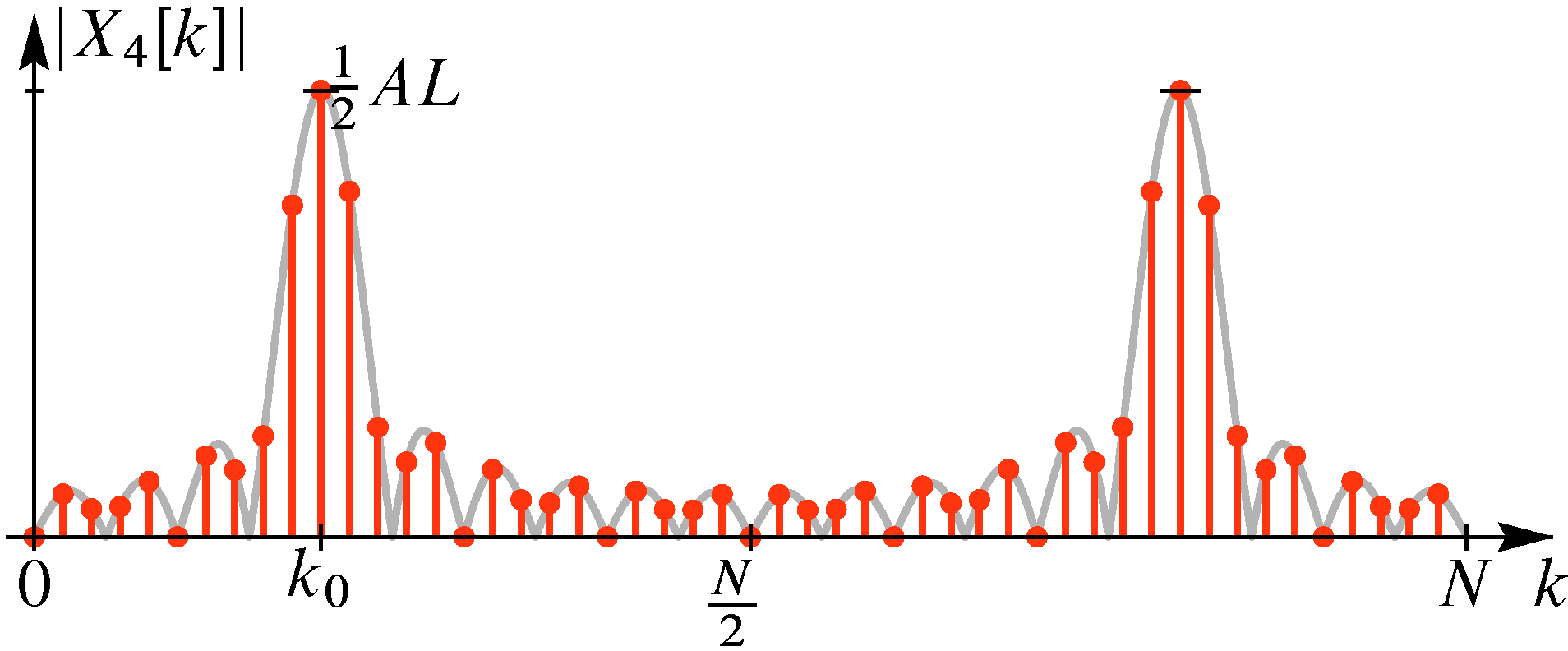 ?
Zero-crossings of Dirichlet ?
Thus we have
a simple BPF
Width of Dirichlet ?
Density of frequency samples?
Aug 2016
© 2003-2016, JH McClellan & RW Schafer
32
Aug 2016
© 2003-2016, JH McClellan & RW Schafer
33
Summary of DTFT Pairs
Delayed Impulse
Right-sided
Exponential
sinc function
is Bandlimited
Aug 2016
© 2003-2016, JH McClellan & RW Schafer
34
Example
Aug 2016
© 2003-2016, JH McClellan & RW Schafer
35
More Insight about the Example
Assume we have
Sampled at 40 samples/s
For this simple case, you can use Euler’s formula; same results as obtained via DFT
Aug 2016
© 2003-2016, JH McClellan & RW Schafer
36
Magnitude is even
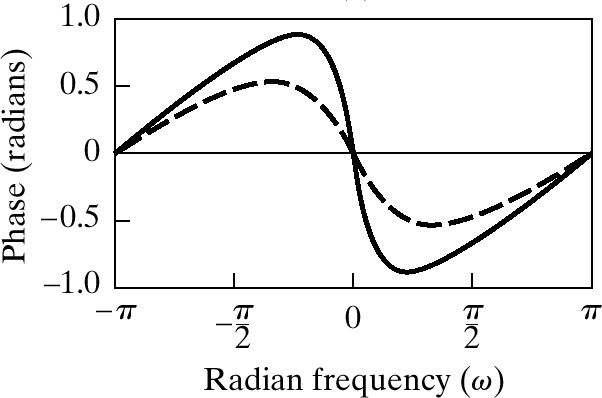 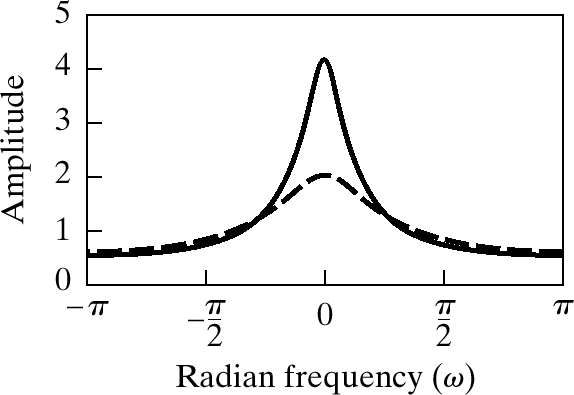 Aug 2016
© 2003-2016, JH McClellan & RW Schafer
37
LTI
System
DTFT maps Convolution to Multiplication
Aug 2016
© 2003-2016, JH McClellan & RW Schafer
38
Want to call the DTFT the spectrum
The DTFT provides a frequency-domain representation
The spectrum (Ch. 3) consists of lines at various frequencies     , with complex amplitudes
The spectrum represents a signal        that is the sum of complex exponentials


In what sense is the DTFT going to give a sum of complex exponentials ?
Aug 2016
© 2003-2016, JH McClellan & RW Schafer
39
The iDTFT is “sum” of complex exps
The inverse DTFT is an integral



An integral is a “sum”, i.e., the limit of Riemann sums:



The finite sum consists of cexps at frequencies               with complex amplitudes

The limit of these “finite spectra” is the inverse DTFT
Aug 2016
© 2003-2016, JH McClellan & RW Schafer
40
Example: DTFT SAMPLES as a Spectrum
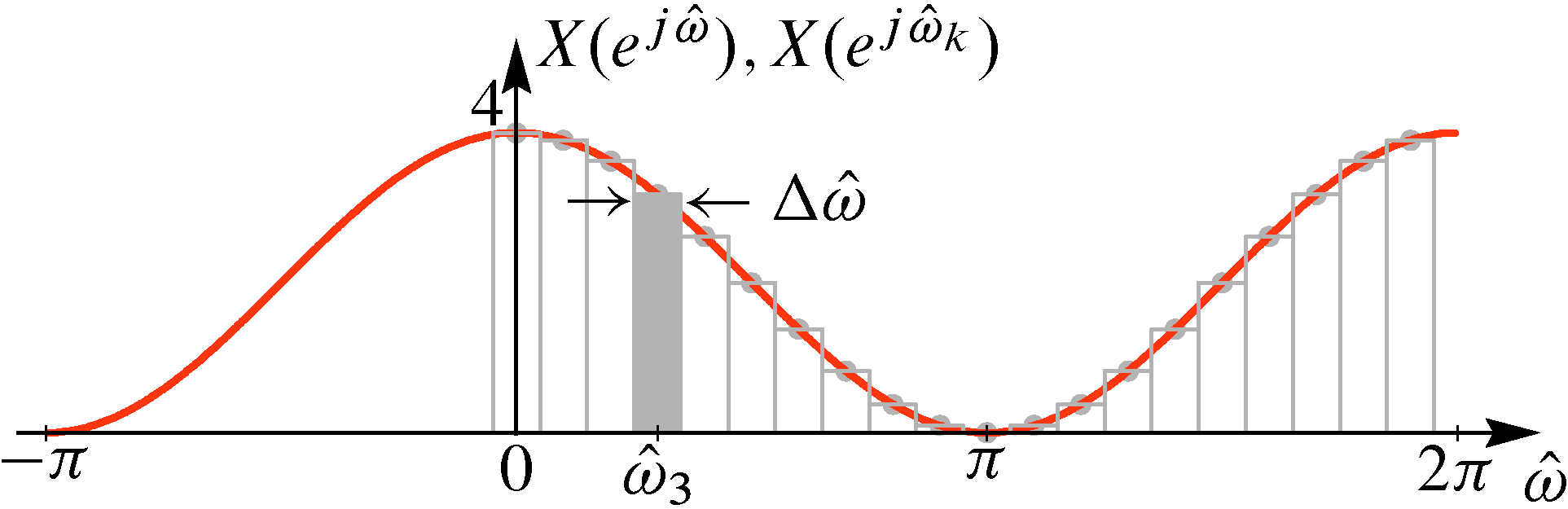 Samples of DTFT
Proportional to 
Height of Spectral Lines
Aug 2016
© 2003-2016, JH McClellan & RW Schafer
41
Want a Computable Fourier Transform
Take the finite Riemann sum:



Note that 

Propose:


This is the inverse Discrete Fourier Transform (IDFT)
Aug 2016
© 2003-2016, JH McClellan & RW Schafer
42
N-DFT of A Finite Complex Exponential
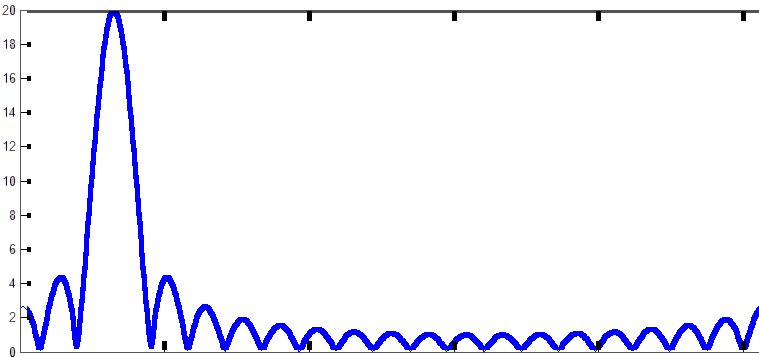 Dirichlet Function
0 1       4     6           10             15         19
Aug 2016
© 2003-2016, JH McClellan & RW Schafer
43
The iDTFT is “sum” of complex exps
The inverse DTFT is an integral



An integral is a “sum”, i.e., the limit of Riemann sums:

                                                                 with

The finite sum consists of cexps at frequencies                              or                      with complex amplitudes

The limit of these “finite spectra sum” is the inverse DTFT
Aug 2016
© 2003-2016, JH McClellan & RW Schafer
44
Example: DTFT SAMPLES as a Spectrum
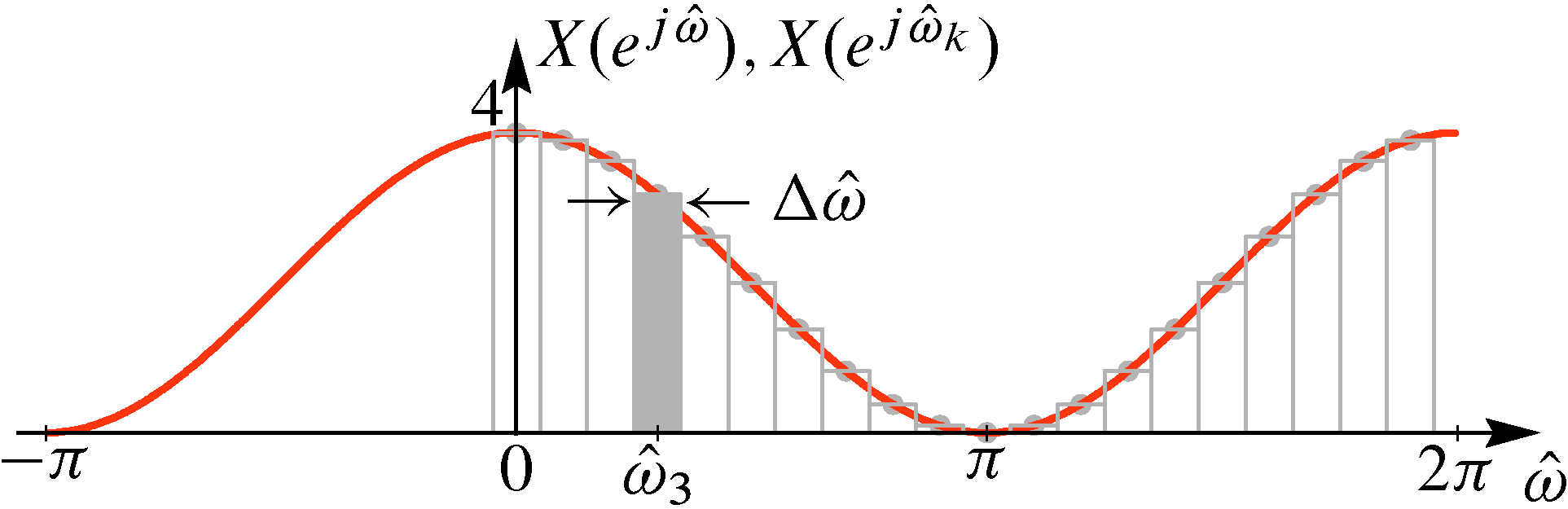 Samples of DTFT
Proportional to 
Height of Spectral Lines
Aug 2016
© 2003-2016, JH McClellan & RW Schafer
45
Want a Computable Fourier Transform
Take the finite Riemann sum:



Note that 

Propose the following finite sum:


Above is the inverse Discrete Fourier Transform (IDFT)
Aug 2016
© 2003-2016, JH McClellan & RW Schafer
46
The DTFT is the spectrum (1/2)
The inverse DTFT is an integral



An integral is a “sum”, i.e., the limit of a Riemann sum:



The finite sum consists of lines at frequencies               with complex amplitudes

The limit of these “finite spectra sum” is the inverse DTFT
Aug 2016
© 2003-2016, JH McClellan & RW Schafer
47
The DTFT is the spectrum (2/2)
The iDTFT is an integral
An integral is a “sum”, i.e., the limit of a sum
Riemann sum:

The spectrum (Ch. 3) consists of lines at various frequencies                 , with complex amplitudes
The spectrum represents a signal         that is the sum of cexps (              as fundamental frequency)
Aug 2016
© 2003-2016, JH McClellan & RW Schafer
48